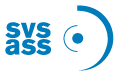 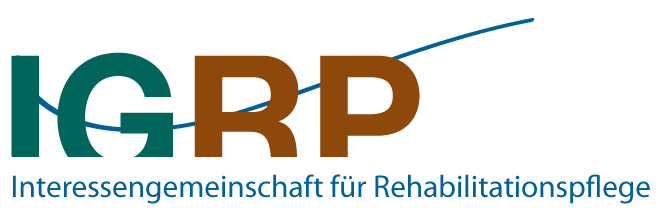 Fachforum
2024
Einladung zum Fachforum IGRP & SVS:  Stomaberatung in der Rehabilitation
Jährlich heisst es für 3500 Menschen in der Schweiz:  «Ich bekomme ein Stoma». Sind diese Menschen in Ihren Rehabilitationskliniken? Funktionieren Verlegungsübergaben, sind die Prozesse definiert? Wie gestaltet sich die Edukation von Patienten/ Patientinnen und Angehörigen? 
Diesen Themen widmen wir uns zur Steigerung der Qualität und Vernetzung Rehabilitationspflege durch die Kooperation der Interessengemeinschaft Rehabilitationspflege (IGRP) mit der Schweizer Vereinigung für Stomatherapeut*innen (SVS).
Am 12.11.2024 wollen wir unsere Arbeit aus den vier Stoma Fachforen fortsetzen und das Erarbeitete Dokument verabschieden und als Reha Qualitätsempfehlung für Menschen mit einem Stoma in der deutschsprachigen Schweiz (IGRP & SVS) freigeben. 
Ein weiterer Schwerpunkt wird die Stoma Dokumentation mit  Fachempfehlung bilden. 
Wir Rehabilitationspflegenden, Fachverantwortlichen/ Fachexpert*innen, Stomaberater*innen schätzen das Fachforum und begrüssen neue Teilnehmer**Innen und Interessierte. 
Wir freuen uns auf deine/ eure Teilnahme und bis bald in der Klinik AARReha   
Herzliche Grüsse
Christian de Boitte (IGRP) & Melanie Krähenbühl (SVS) 
Zur Alternative steht eine Hybrid Teilnahme zur Verfügung.
Datum:	12.11.2024
Zeit:	13:30 – 17:00
Ort:	 Klinik AarReha Schinznach
Anmeldungen per Mail an: 	christian.deboitte@igrp.ch
Anmeldeschluss: 	04.11.2024	
Tageskasse:		CHF 25.-
Innovativ & interessiert - Gemeinsam stark -  Richtungsweisend -  Pflegeentwicklung Pflegeforschung Pflegepraxis und Pflegebildung